Нет в мире краше Родины нашей!
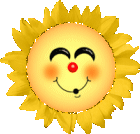 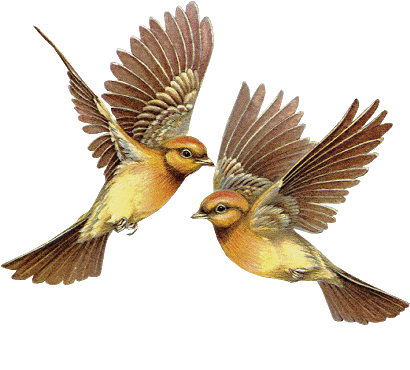 С гостеприимством и теплом.Прекрасный край в святом обличье.Моя Кубань! Мой отчий дом!


 Автор: Комендант Инна Викторовна
Воспитатель  МБДОУ ДС КВ№39
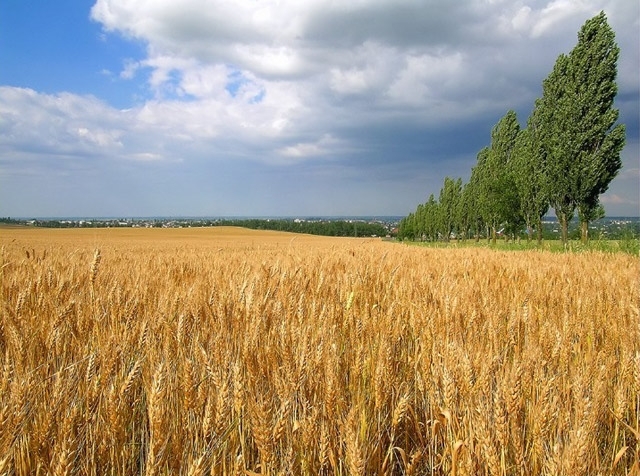 Моя Кубань, мой край родной,Земля моих отцов и дедов,Люблю тебя, мой рай земной,За поле, пахнущее хлебом,За колосистую пшеницу,Которой кормишь всю страну
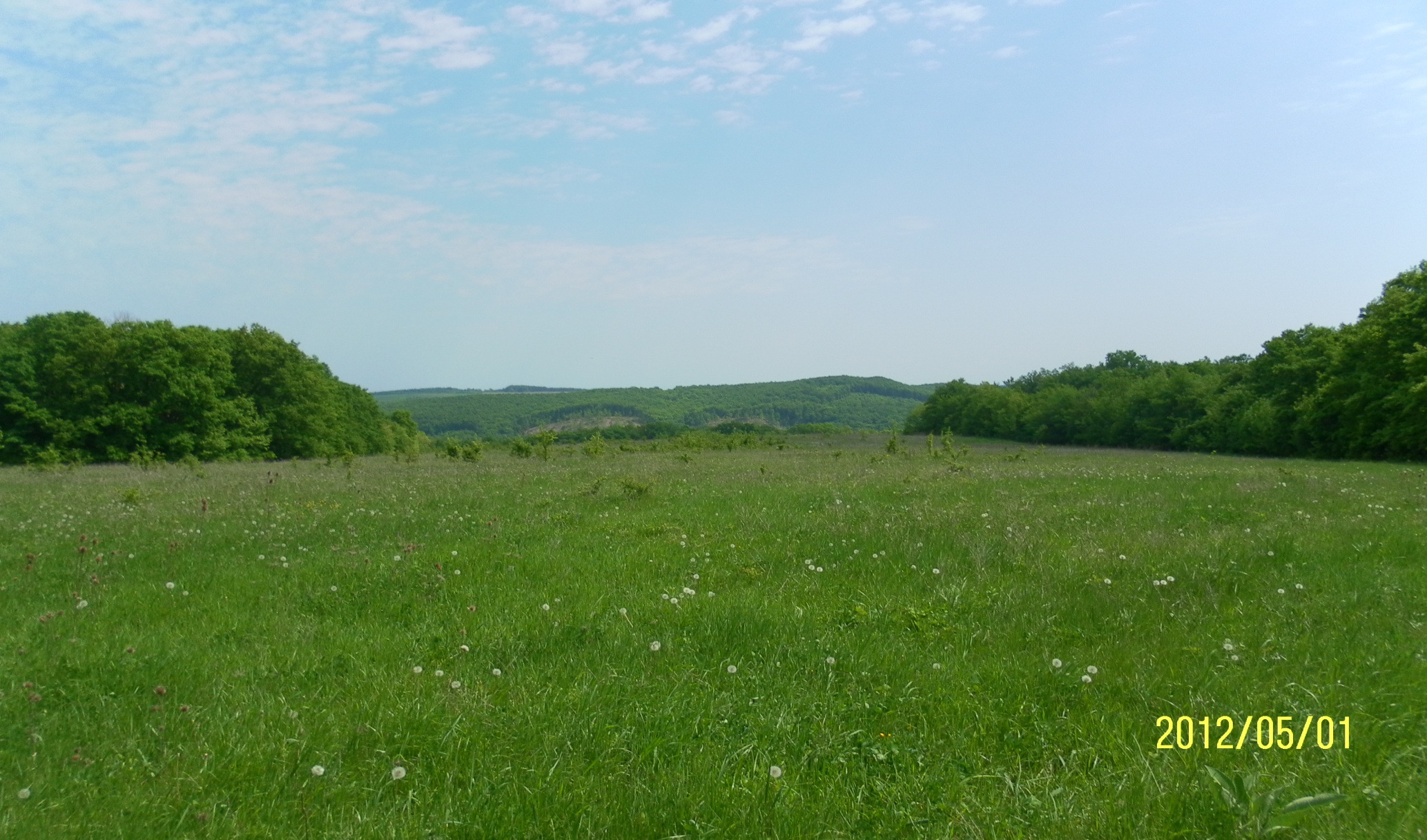 Тебе Кубань родная, отдаю я дань,Я о тебе сейчас стихи слагаю.И славлю вольную, могучую Кубань.Прекрасней края в мире я, не знаю
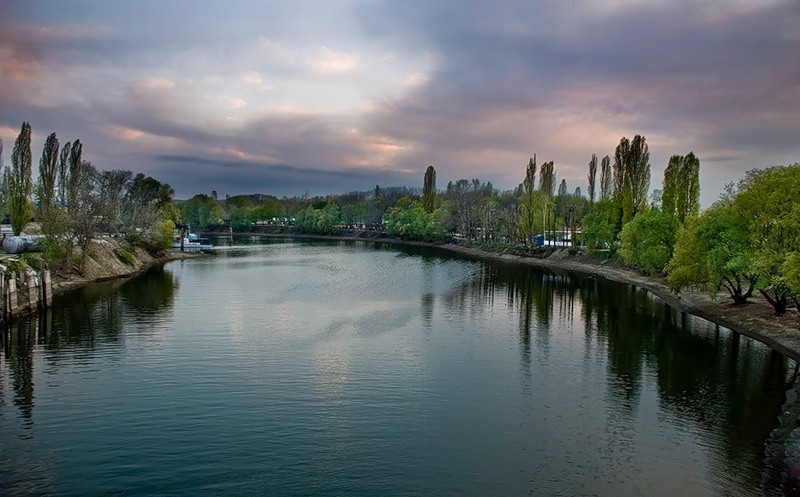 Кубань ускорит полноводный бег.Глубоких тайн земных ведунья,Хозяйка берегов крутых,Редчайшей красоты певунья,Поклон тебе от всех живых.
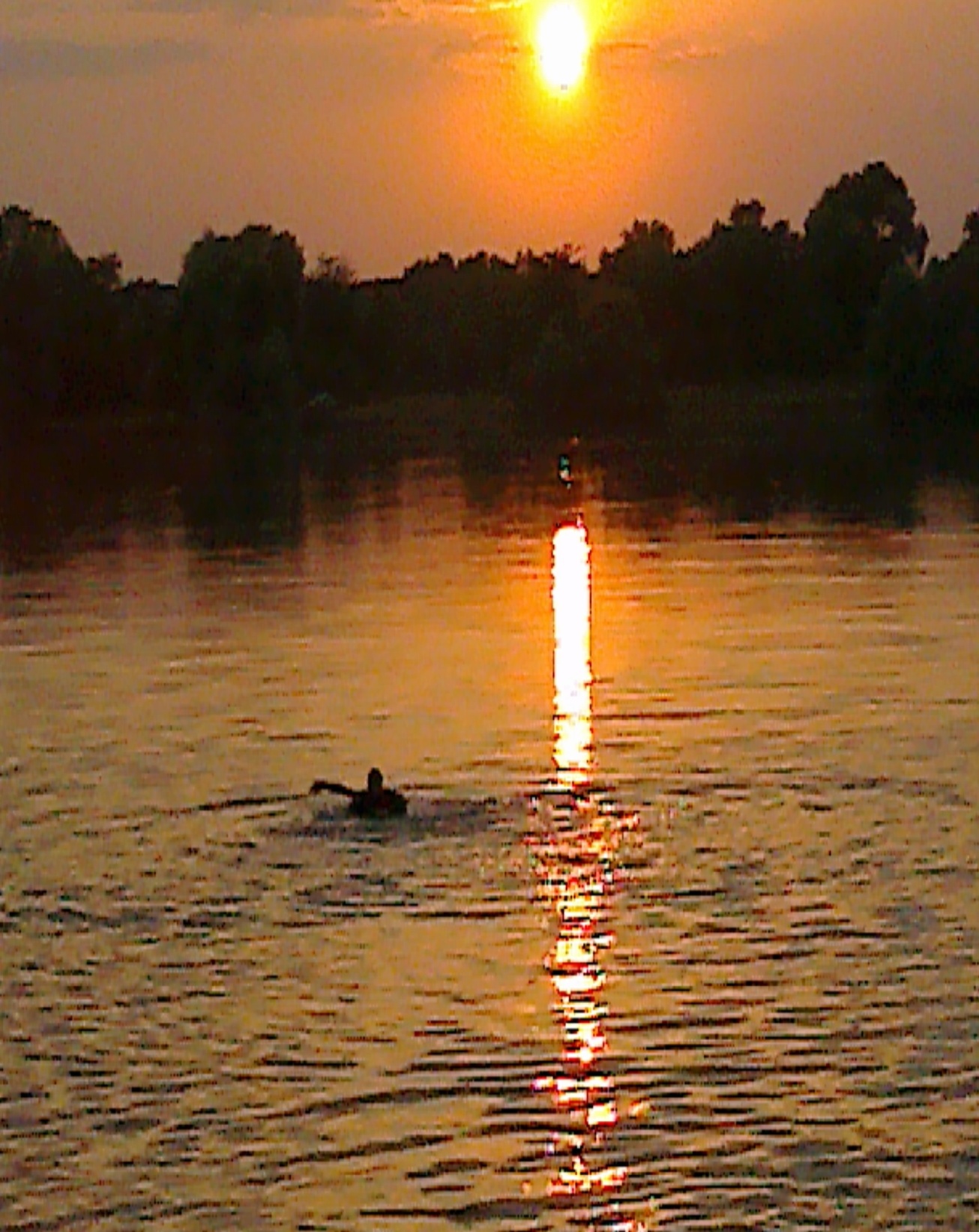 Редчайшей красоты закатыИ не похожи -  день на день.Моя Кубань! Земля родная!
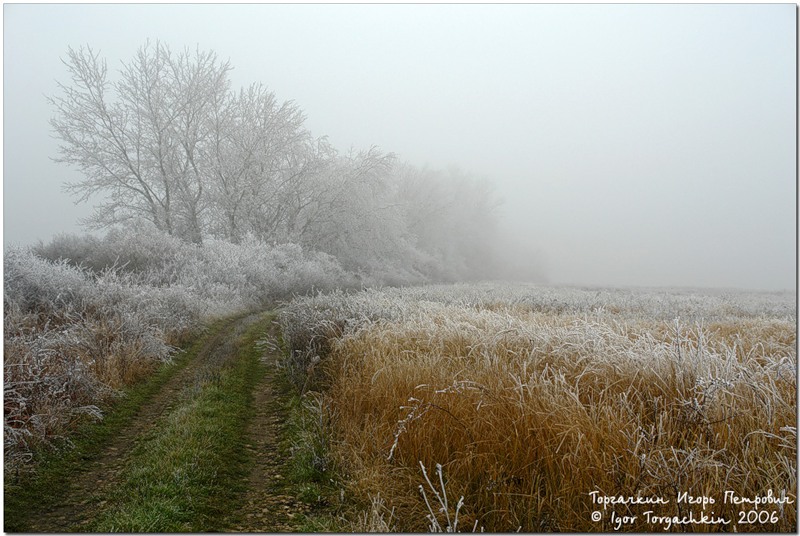 Умывался рассвет белоснежным туманомИ горстями разбрасывал с неба росу.Пахло мятным и сладким Кубанским дурманомВ этом сказочном, богом любимом лесу.
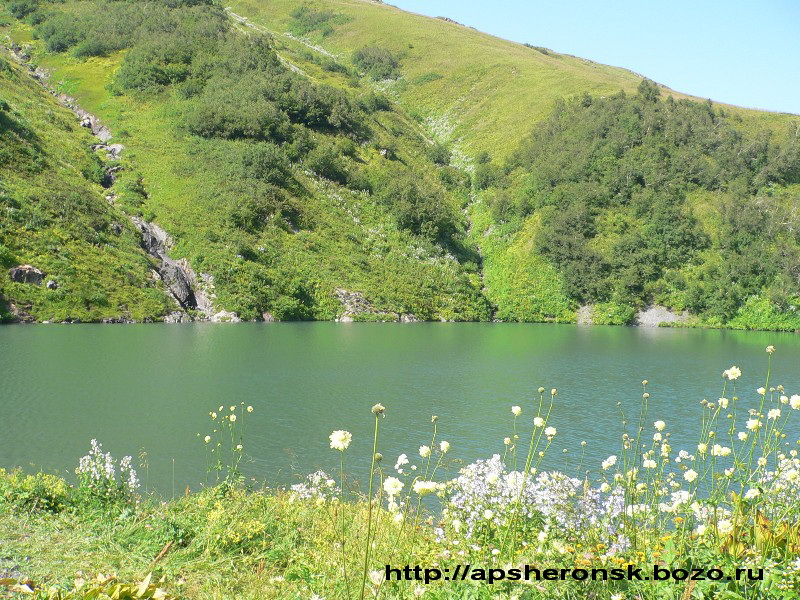 Где гор кавказских скромный лик
Своей красою поражает,
Где море день и ночь шумит
И тихо берег размывает.
Прекрасней нет Кавказских гор
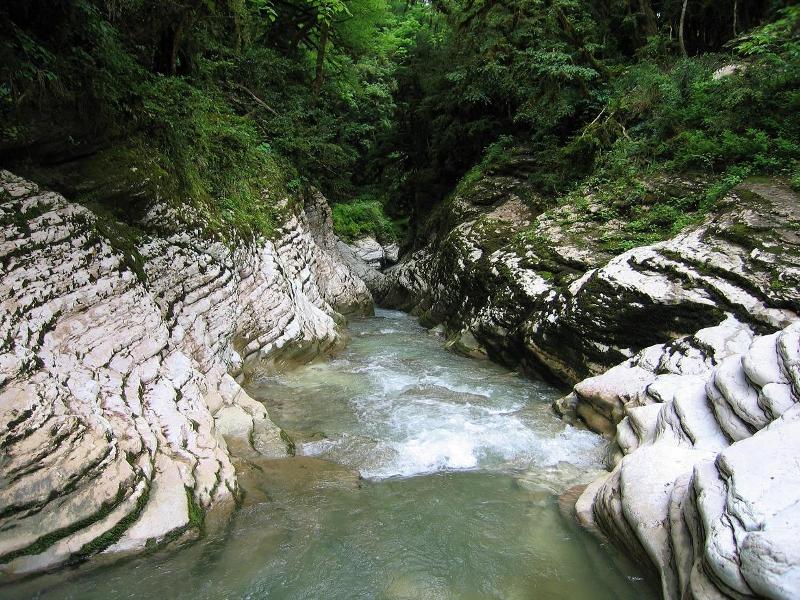 Прохладой, наполняя душу,Поток серебряной воды,Гостей своих зовет послушатьХрустальный звон на все лады.И кажется совсем воздушнымНетканый  водяной узор!
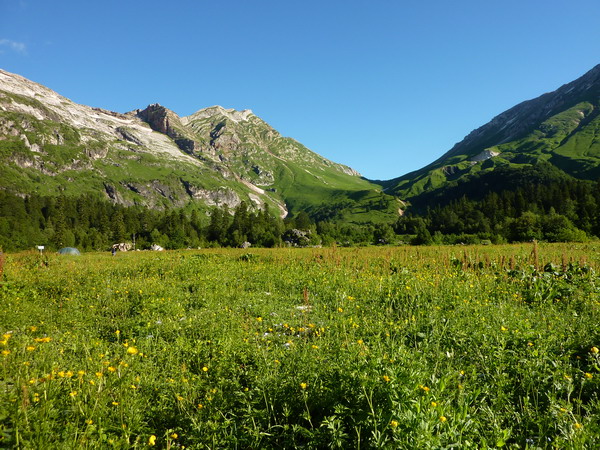 «Край наш тополиный» Даль степей сквозная, Гор размах орлиный- Сторона родная,
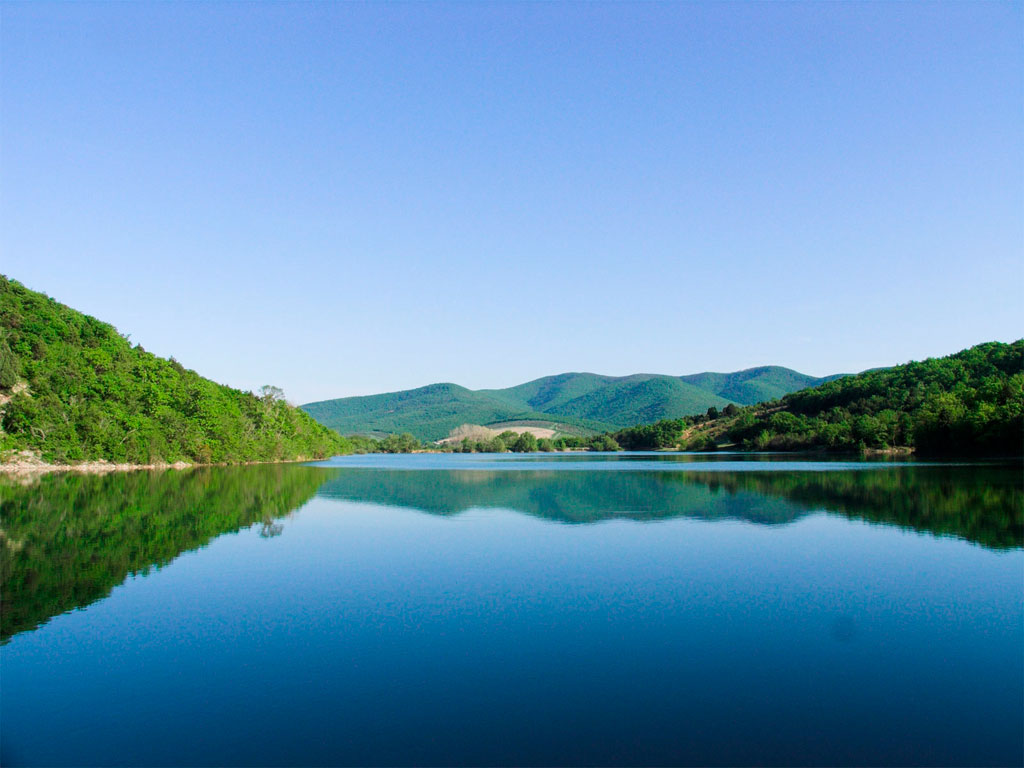 А в косу длинную лазурной синевой сияя,
Красивой лентою вплелась Кубань река.
Наряд твой, весь цветами расцветает,
Степными ковылями отливается слегка.
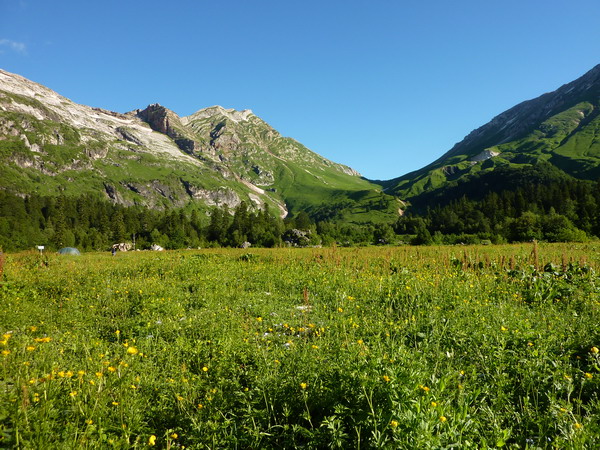 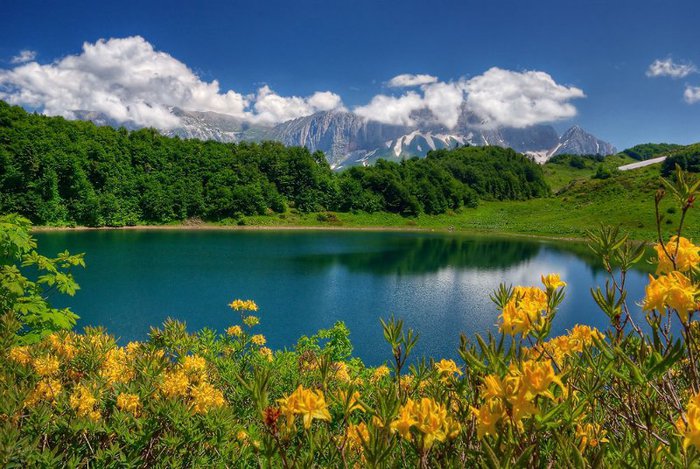 Упаду в траву Кубанскую пахучую - Дух медовый закружил до дурноты.В небе ветер расшалился с серой тучею, Гонит вдаль её с лазурной чистоты.